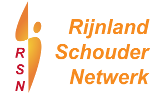 Punteneis
Rijnland schoudernetwerk
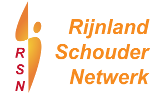 Afgesproken eisen
50% van je totaal aantal punten (te behalen bij KNGF of SKF) in 5 jaar moet naar schouder gerelateerde bijeenkomsten/cursussen/lezingen/congressen gaan. 
KNGF leden = 60 punten in 5 jaar 
SKF leden = 50 punten per 5 jaar.

3 van de 4 RSN bijeenkomsten aanwezig zijn (in de jaren van het congres, telt het congres hier ook bij mee)
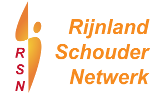 Aanwezigheid bijeenkomsten
Aanwezigheid houden we bij met de presentielijst
Je krijgt 6 punten per jaar als je voldoende bijeenkomsten hebt bijgewoond.
Dit betekent in 5 jaar 30 punten


Hier hoef je als lid dus niets voor te doen, alleen zorgen dat je voldoende bijeenkomsten aanwezig bent
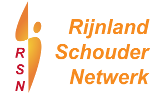 Schoudergerelateerde punten
KNGF leden = 60 punten per jaar – 30 punten van de bijeenkomsten = 
   30 punten

SKF leden = 50 punten per jaar - 30 punten van de bijeenkomsten = 
   20 punten

Hoe kan je deze punten behalen:
Lezingen over schoudergerelateerde onderwerpen
Schouder gerelateerde cursussen
Ook de congrespunten mag je hierbij meerekenen (6 punten)
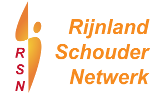 Hoe gaan we punten bijhouden
Middels OneDrive
Wat verwachten we van de leden
Certificaten/diploma’s van schoudergerelateerde punten in je persoonlijke map zetten in OneDrive

Aantal punten dat je behaald heb bij de betreffende cursus/lezing/congres oid in het excel bestand zetten (optellen bij de punten die er al staan)

https://onedrive.live.com/?authkey=%21ABj44KmsoNUpP0M&id=9799E4259E55F8C5%212516&cid=9799E4259E55F8C5